Quotes on Commitment
Brought to you by discprofile.com
Authorized partner, The Five Behaviors™
1
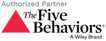 Commitment is a function of two things: clarity and buy-in.
Patrick Lencioni, The Five Dysfunctions of a Team
2
It’s as simple as this. When people don’t unload their opinions and feel like they’ve been listened to, they won’t really get on board.
Patrick Lencioni, The Five Dysfunctions of a Team
3
The difference between involvement and commitment is like ham and eggs. The chicken is involved; the pig is committed.
Martina Navratilova, professional tennis player and coach
4
People cannot fully commit unless whatever they are being asked to commit to fits with their own beliefs.
James M. Kouzes and Barry Z. Posner, Turning Adversity Into Opportunity
5
Being fully committed is what keeps you and your constituents on track and willing to struggle through hard times.
James M. Kouzes and Barry Z. Posner, Turning Adversity Into Opportunity
6
Real buy-in involves at least some element of co-creation. It invites discussion, debate, and allows everyone to feel even more vested in the outcome.
Kristi Hedges, author of The Inspiration Code
7
Commitment is healthiest when it is not without doubt but in spite of doubt.
Rollo May, psychologist, in The Courage to Create
8
The two greatest causes of the lack of commitment are the desire for consensus and the need for certainty.
Patrick Lencioni, The Five Dysfunctions of a Team
9
A decision is better than no decision.
Patrick Lencioni, The Five Dysfunctions of a Team
10
It is better to make a decision boldly and be wrong—and then change direction with equal boldness—than it is to waffle.
Patrick Lencioni, The Five Dysfunctions of a Team
11
Individual commitment to a group effort—that is what makes a team work, a company work, a society work, a civilization work.
Vince Lombardi, football coach
12
Managers can threaten people with the loss of jobs if they don’t get with the program, but threats, power, and position do not earn commitment. They earn compliance.
James M. Kouzes and Barry Z. Posner, Credibility
13
People commit to causes, not to plans.
James M. Kouzes, A Leader’s Legacy
14
Reasonable human beings do not need to get their way in order to support a decision, but only need to know that their opinions have been heard and considered.
Patrick Lencioni, The Five Dysfunctions of a Team
15
Contrary to popular wisdom, the mark of a great meeting is not how short it is or whether it ends on time. The key is whether it ends with clarity and commitment from participants.
Patrick Lencioni, The Five Dysfunctions of a Team
16
If people don’t weigh in, they can’t buy in.
Patrick Lencioni, The Advantage
17
Great teams ensure that everyone’s ideas are genuinely considered, which then creates a willingness to rally around whatever decision is ultimately made by the group.
Patrick Lencioni, The Five Dysfunctions of a Team
18
If you could get all the people in an organization rowing in the same direction, you could dominate any industry, in any market, against any competition, at any time.
Patrick Lencioni, The Five Dysfunctions of a Team
19
Great teams make clear and timely decisions and move forward with complete buy-in from every member of the team, even those who voted against the decision. They leave meetings confident that no one on the team is quietly harboring doubts about whether to support the actions agreed on.
Patrick Lencioni, The Five Dysfunctions of a Team
20
Questions to help people decide if they can more fully commit:
Why are we doing what we’re doing?
What’s the larger purpose?
Why does what we’re doing matter?
What are we really passionate about?
What important shared values and beliefs can we emphasize to keep people engaged?
Who’s counting on us? Who cares about and depends on the quality, innovativeness, and efficiency of our efforts?
James M. Kouzes and Barry Z. Posner, Turning Adversity Into Opportunity
21
Teams that are willing to commit publicly to specific results are more likely to work with a passionate, even desperate desire to achieve those results. Teams that say, “We’ll do our best,” are subtly, if not purposefully, preparing themselves for failure.
Patrick Lencioni, The Five Dysfunctions of a Team
22
Commitment is what transforms a promise into reality.
Abraham Lincoln, American president
23
In any moment of decision, the best thing you can do is the right thing, the next best thing is the wrong thing, and the worst thing you can do is nothing.
Theodore Roosevelt, American president
24
More important than the quest for certainty is the quest for clarity.
François Gautier, Journalist
25
When you make a commitment, you build hope. When you keep it, you build trust.
Stephen R. Covey, author, paraphrasing Roger Merrill
26
Objectives are not fate; they are direction.
Peter Drucker, management consultant and author, in People and Performance
27
Change is disturbing when it is done to us, exhilarating when it is done by us.
Rosabeth Moss Kanter, founding chair & director, Harvard University Advanced Leadership Initiative
28
There are a hundred valid reasons why something can’t be done, but only one reason, commitment, why it can.
Jonathan Lockwood Huie, author
29
Growth and comfort do not coexist.
Ginni Rometty, former CEO, IBM
30
There’s a difference between knowing the path and walking the path.
Morpheus in The Matrix, written by Lana and Lilly Wachowski
31
Alone, we can do so little; together, we can do so much.
Helen Keller, author
32
Man cannot discover new oceans unless he has the courage to lose sight of the shore.
Andre Gide, Autumn Leaves
33
Sticks in a bundle are unbreakable.
Proverb
34
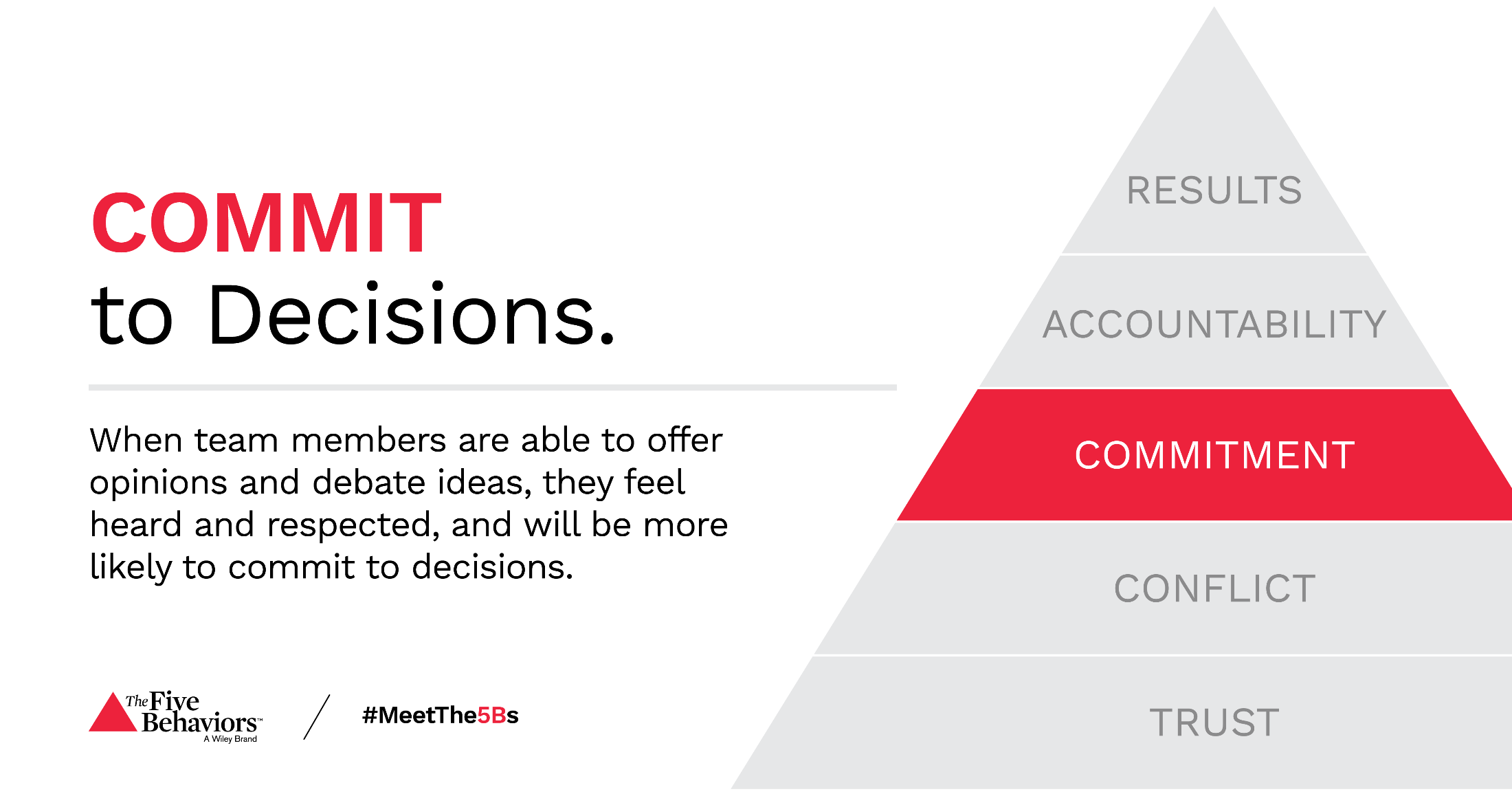 35
Commitment is one of  The Five Behaviors of a Cohesive Team.
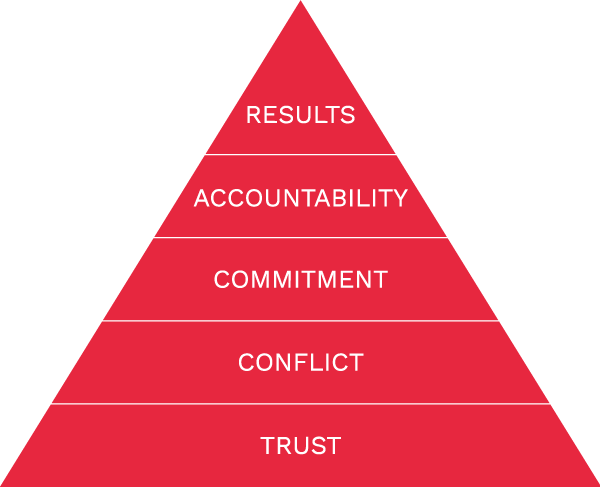 Learn more at Discprofile.com
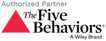 36